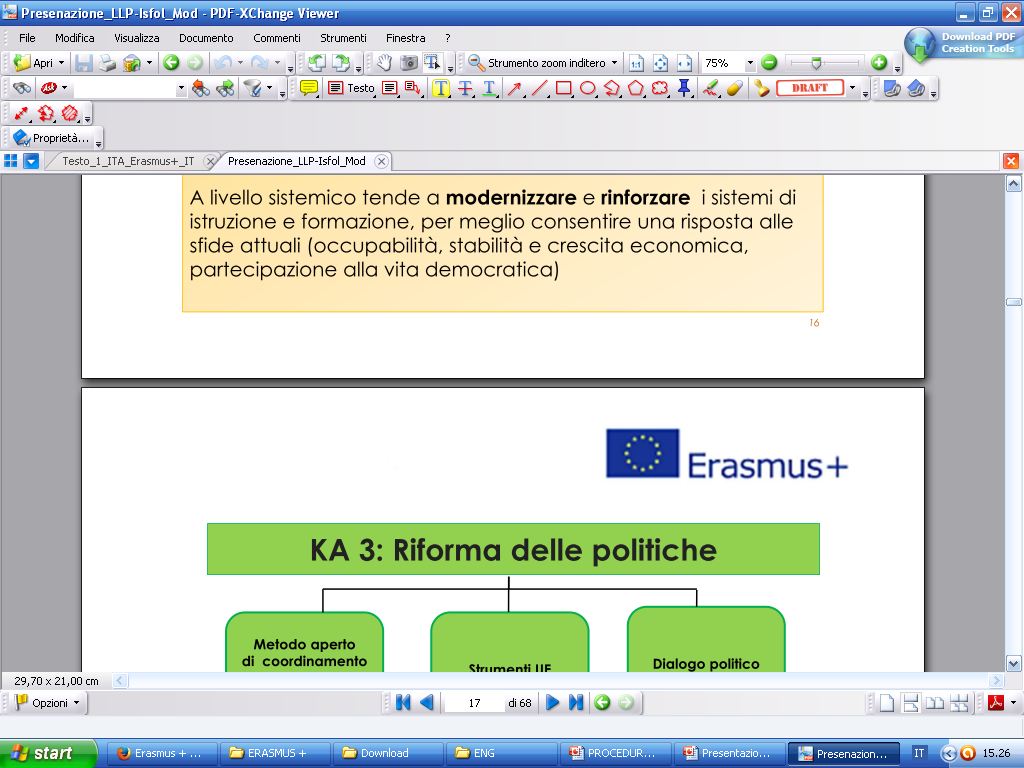 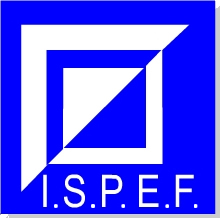 AZIONE CHIAVE 2
Cooperazione per l’innovazione e le buone pratiche
2014 - 2020
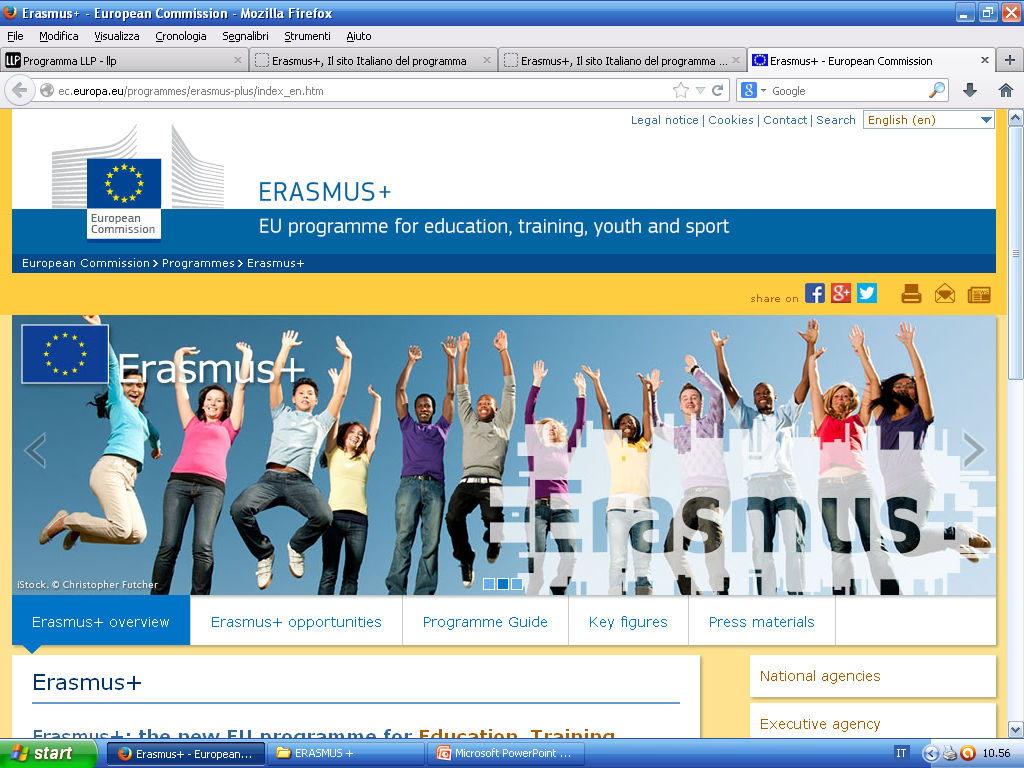 AZIONE CHIAVE 2
Cooperazione per l’innovazione e le buone pratiche
2014 - 2020
OBIETTIVI DEL PROGRAMMA 2020
RETHINKING EDUCATION
Ripensare l’istruzione, investire nelle abilità per migliori risultati socio-economici
Ridurre 
l’ABBANDONO SCOLASTICO 
dei giovani
Conseguimento 40% 
ISTRUZIONE TERZIARIA
per persone 
tra i 30 e i 34 anni
OCCUPABILITÀ 82% dei laureati 
(20- 34 anni)
 INSERIMENTO entro 3 anni
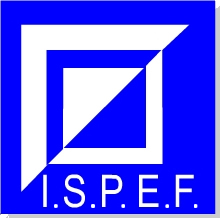 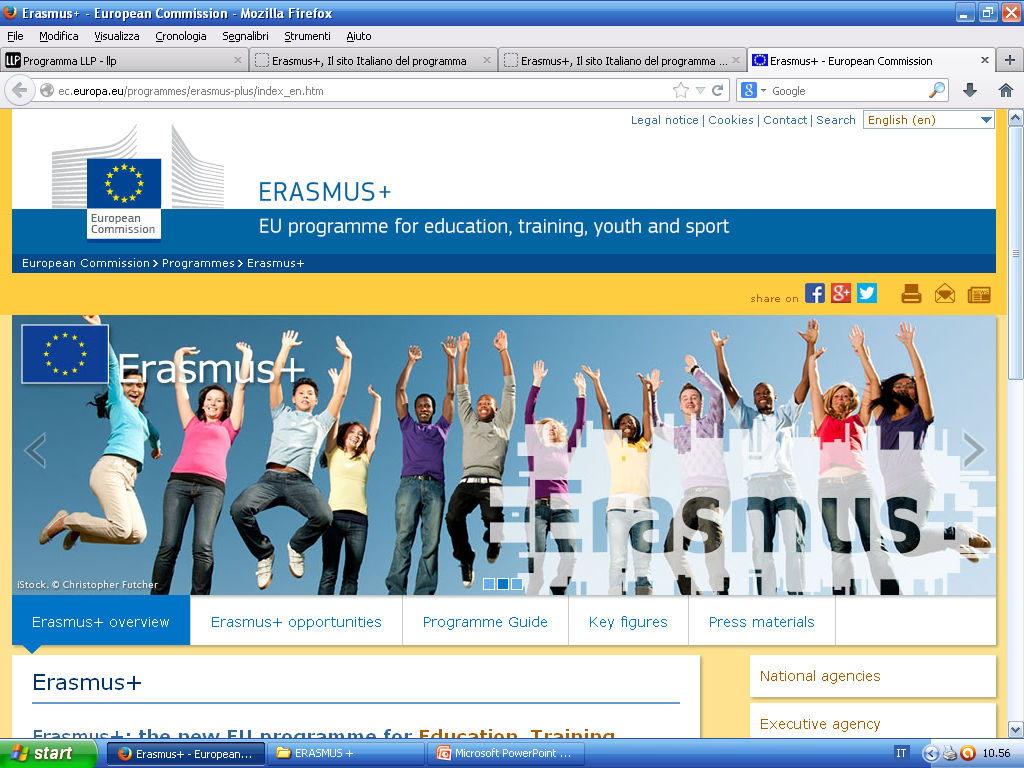 AZIONE CHIAVE 2
Cooperazione per l’innovazione e le buone pratiche
2014 - 2020
PRIORITÀ PER GLI STATI MEMBRI

1.  Promuovere L’ECCELLENZA nell’Istruzione e formazione professionale 
2.  Migliorare le PERFORMANCE di studenti a rischio di abbandono 
      scolastico e con basse qualifiche di base 
3.  Rafforzare le COMPETENZE TRASVERSALI per l’occupabilità
      (spirito di iniziativa, competenze digitali e linguistiche) 
4.  Ridurre il numero di adulti con basse QUALFICHE
5.  Sfruttare appieno le ICT, ampliare l'accesso e uso di  risorse educative 
      aperte in tutto il percorso dell’istruzione. 
6.  Rafforzare il PROFILO PROFESSIONALE di tutti i ruoli di insegnamento.
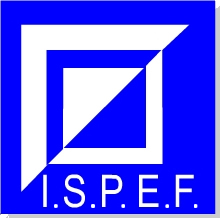 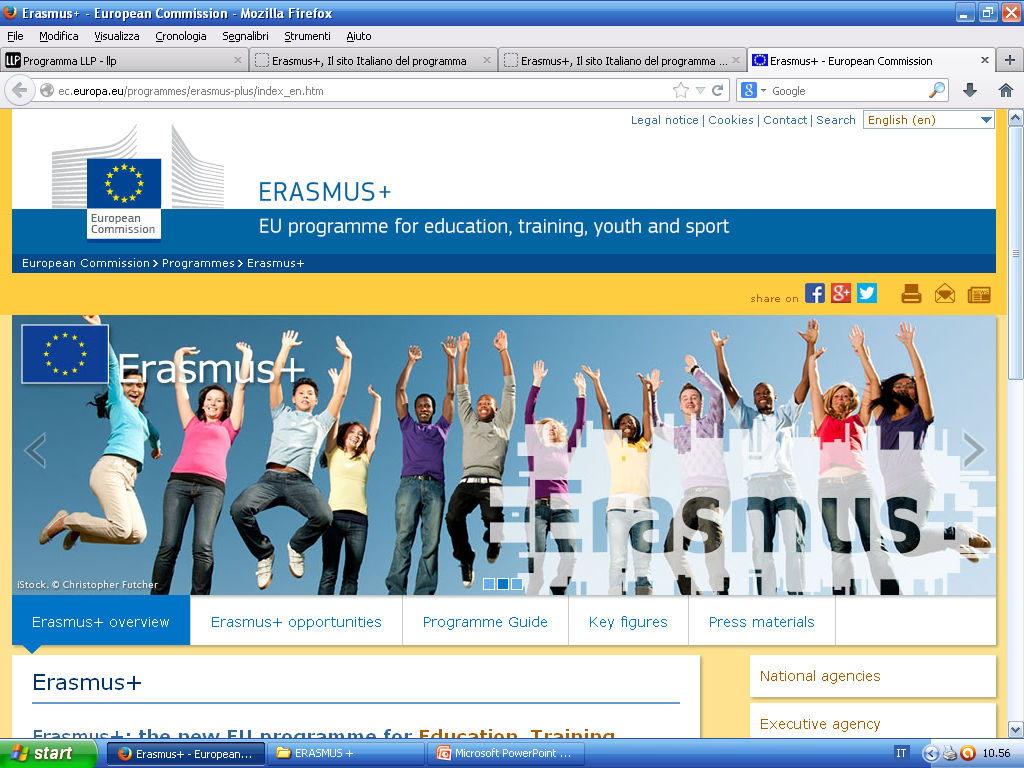 AZIONE CHIAVE 2
Cooperazione per l’innovazione e le buone pratiche
2014 - 2020
Azione chiave 2:
Cooperazione per l’innovazione 
e le buone pratiche
• Partenariati strategici nel settore dell’istruzione, della formazione e della    
    gioventù
• Alleanze per la conoscenza
• Alleanze per le abilità settoriali
• Piattaforme tecnologiche (eTwinning, EPAL, ecc)
• Rafforzamento della capacità nel settore della gioventù
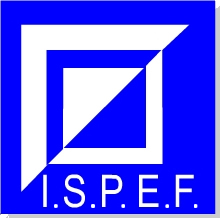 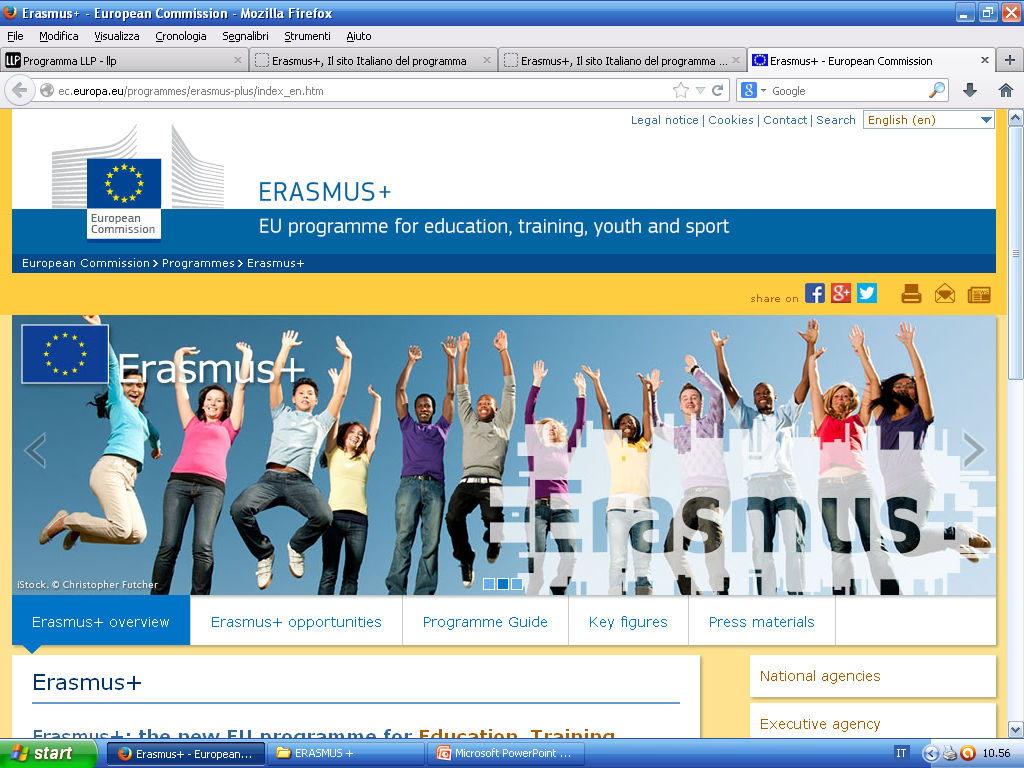 AZIONE CHIAVE 2
Cooperazione per l’innovazione e le buone pratiche
2014 - 2020
Azione chiave 2:
Cooperazione per l’innovazione 
e le buone pratiche
PARTENARIATI 
STRATEGICI
Alleanze 
per la conoscenza
Alleanze per
 abilità settoriali
Piattaforme tecnologiche
Capacità istituzionale 
formazione e Gioventù
Organismi dei settori educazione/formazione o gioventù  e altri attori rilevanti, 
Iniziative congiunte per apprendimento tra pari e 
scambio buone prassi
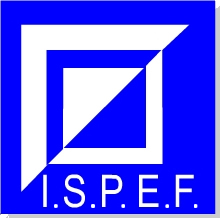 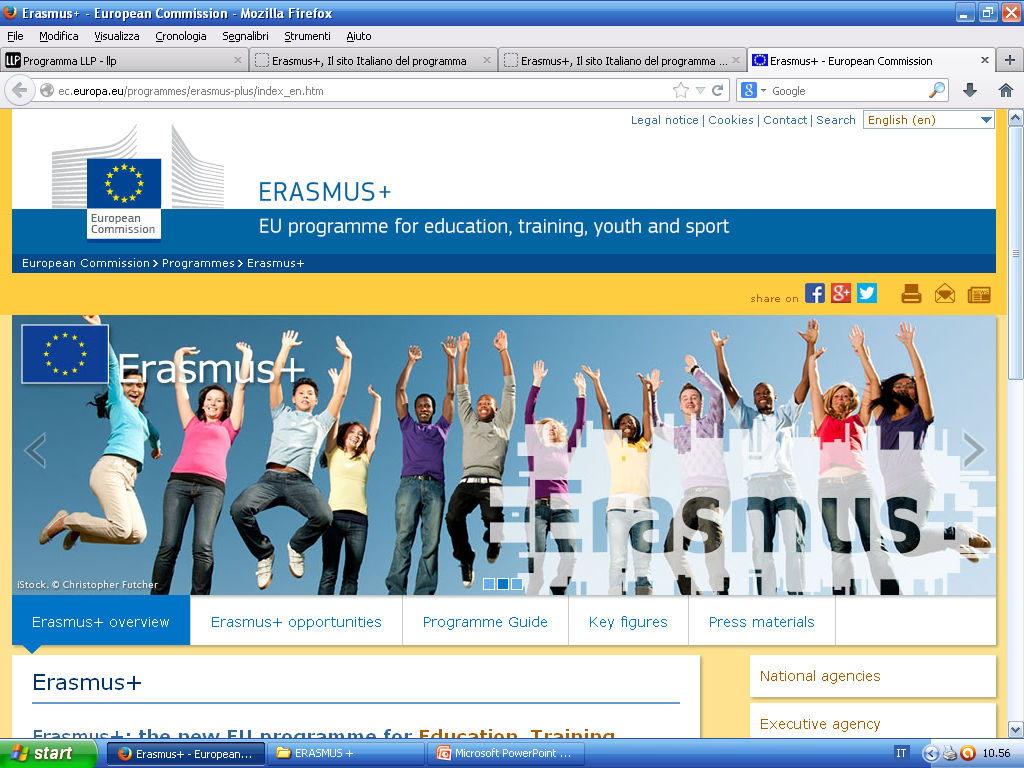 AZIONE CHIAVE 2
Cooperazione per l’innovazione e le buone pratiche
2014 - 2020
Azione chiave 2:
Cooperazione per l’innovazione 
e le buone pratiche
Partenariati 
Strategici
ALLEANZE 
PER LA CONOSCENZA
ALLEANZE PER
 ABILITÀ SETTORIALI
Piattaforme tecnologiche
Capacità istituzionale 
formazione e Gioventù
Mondo del lavoro e  Mondo dell’Istruzione e della Formazione 
- creatività, innovazione, imprenditorialità 
- apprendimento sul lavoro - nuovi curricula settoriali 
- occupabilità - metodi innovativi - nuovi programmi qualifiche
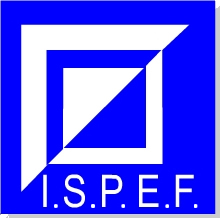 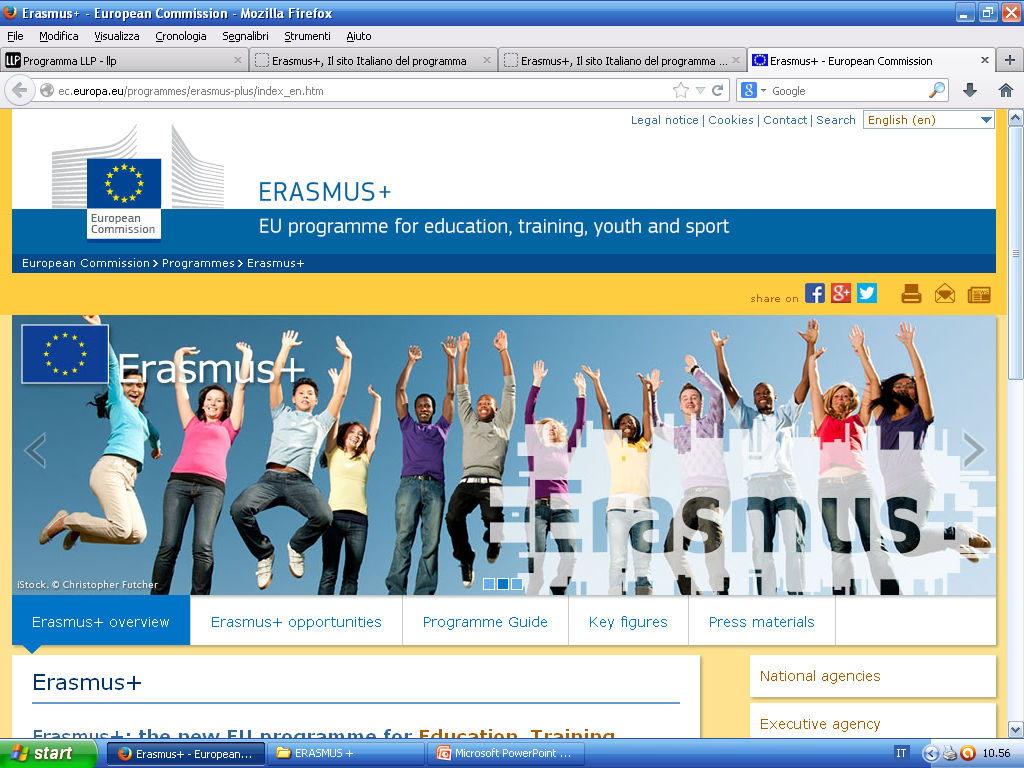 AZIONE CHIAVE 2
Cooperazione per l’innovazione e le buone pratiche
2014 - 2020
Azione chiave 2:
Cooperazione per l’innovazione 
e le buone pratiche
Partenariati 
Strategici
Alleanze 
per la conoscenza
Alleanze per
 abilità settoriali
PIATTAFORME TECNOLOGICHE
Capacità istituzionale 
formazione e Gioventù
Mobilità virtuale eTwinning 
(per la scuola e per altri settori)
EPALE (per educazione degli adulti)
European Youth Portal 
Apprendimento tra pari e scambio di buone pratiche
Apertura a paesi  interessati dalla Politica europea di vicinato
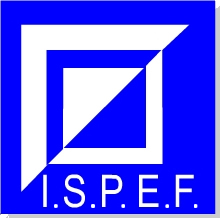 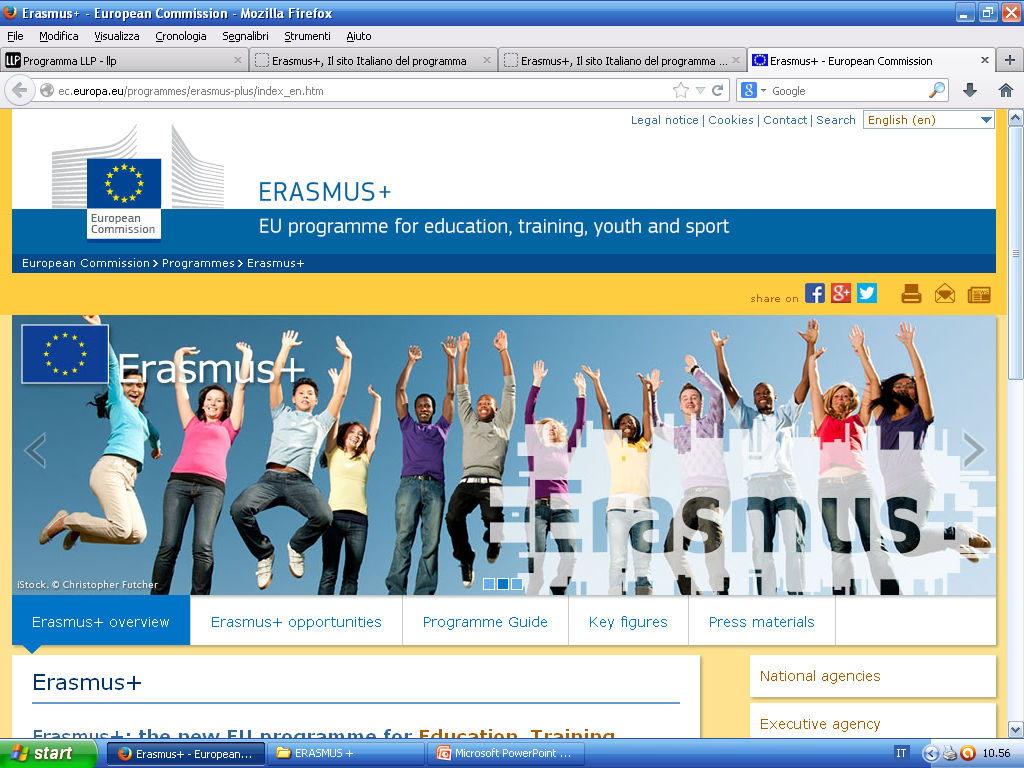 AZIONE CHIAVE 2
Cooperazione per l’innovazione e le buone pratiche
2014 - 2020
Azione chiave 2:
Cooperazione per l’innovazione 
e le buone pratiche
Partenariati 
Strategici
Alleanze 
per la conoscenza
Alleanze per
 abilità settoriali
Piattaforme Tecnologiche
CAPACITÀ ISTITUZIONALE 
FORMAZIONE E GIOVENTÙ
Istituti Istruzione Superiore UE+ paesi partner
Consorzi internazionali
Cooperazione regionale
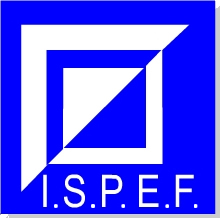 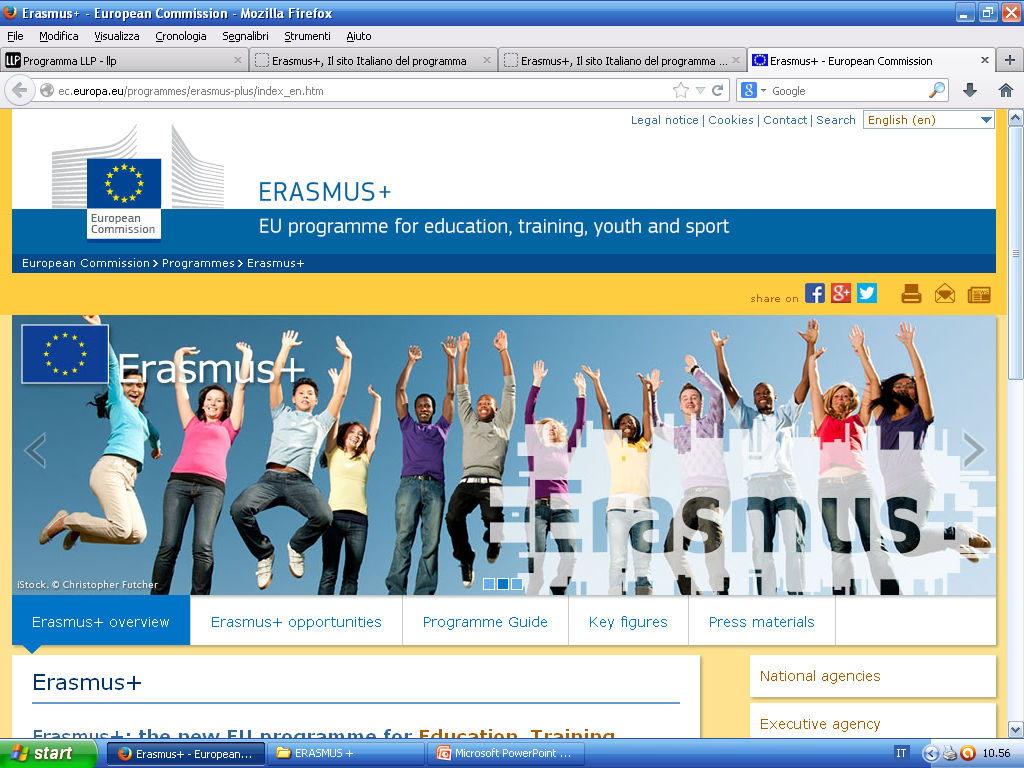 AZIONE CHIAVE 2
Cooperazione per l’innovazione e le buone pratiche
2014 - 2020
Azione chiave 2:
Cooperazione per l’innovazione 
e le buone pratiche
OBIETTIVO
Promuovere la cooperazione fra organismi e istituzioni che operano nell’ambito dell’istruzione e della formazione o in
altri settori rilevanti finalizzati allo sviluppo e all’implementazione di iniziative
congiunte per   sostenere   l’apprendimento   reciproco   e   lo   scambio   delle
Esperienze
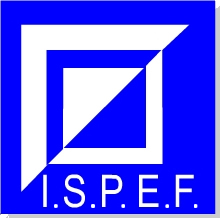 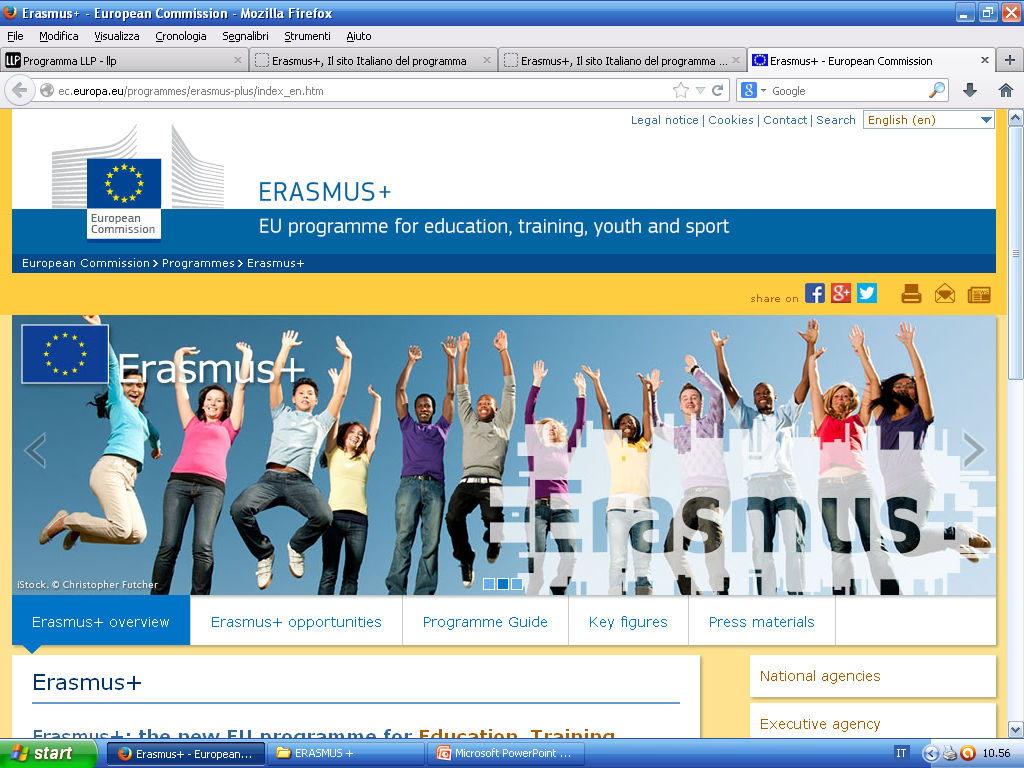 AZIONE CHIAVE 2
Cooperazione per l’innovazione e le buone pratiche
2014 - 2020
Azione chiave 2:
Cooperazione per l’innovazione 
e le buone pratiche
CONTENUTO
CONTENUTO 

Sviluppo e trasferimento di pratiche innovative, cooperazione con attori diversi e networking, validazione
delle competenze, mobilità, promozione dell’imprenditorialità, dell’inclusione e della 
partecipazione dei giovani
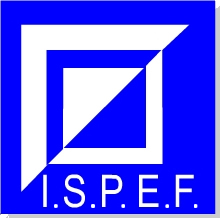 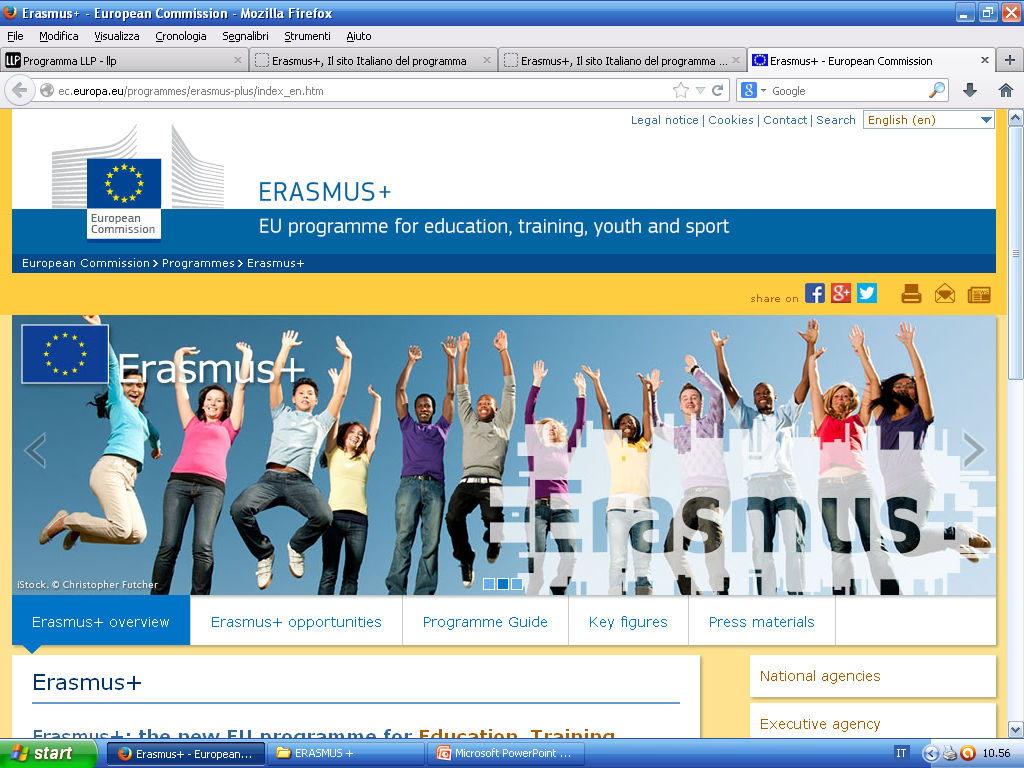 AZIONE CHIAVE 2
Cooperazione per l’innovazione e le buone pratiche
2014 - 2020
Azione chiave 2:
Cooperazione per l’innovazione 
e le buone pratiche
DESTINATARI
DESTINATARI 

Provider di IFPI e formazione continua - associazioni e organismi   di rappresentanza nel campo della formazione e del lavoro - imprese -parti sociali - camere di commercio - Istituzioni/ Enti locali - centri di ricerca - Istituti di istruzione II - centri di orientamento - no-profit – ass.di volontariato - Ong
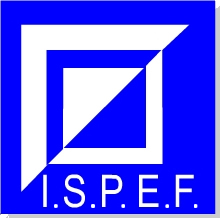 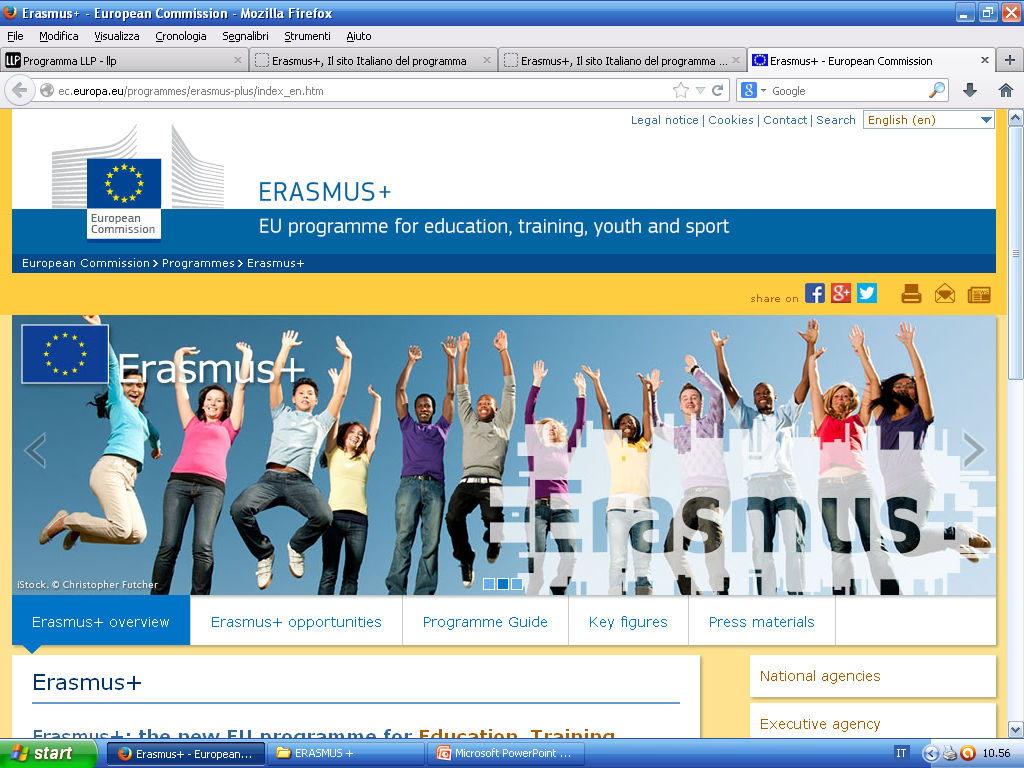 AZIONE CHIAVE 2
Cooperazione per l’innovazione e le buone pratiche
2014 - 2020
Azione chiave 2:
Cooperazione per l’innovazione 
e le buone pratiche
DURATA 
E CONTRIBUTO
DURATA       
da 24 mesi  a 36 mesi
CONTRIBUTO 
 Massimo 150.000 €/anno (Min 300.000 € Max 450.000 €)
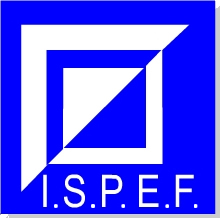 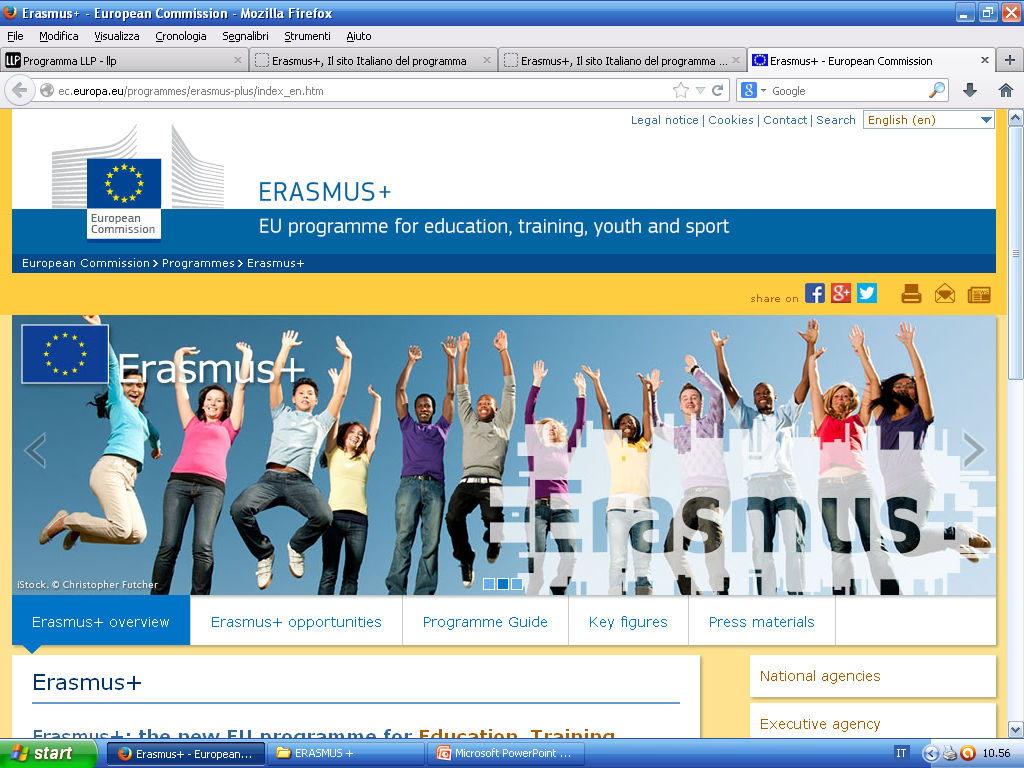 AZIONE CHIAVE 2
Cooperazione per l’innovazione e le buone pratiche
2014 - 2020
Azione chiave 2:
Cooperazione per l’innovazione 
e le buone pratiche
PARTNER
Minimo 3 paesi 
Gli organismi dei Paesi Terzi possono partecipare al progetto solo come partner e solo se apportano valore aggiunto al progetto
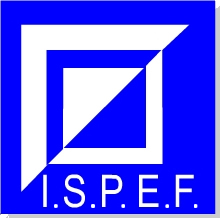 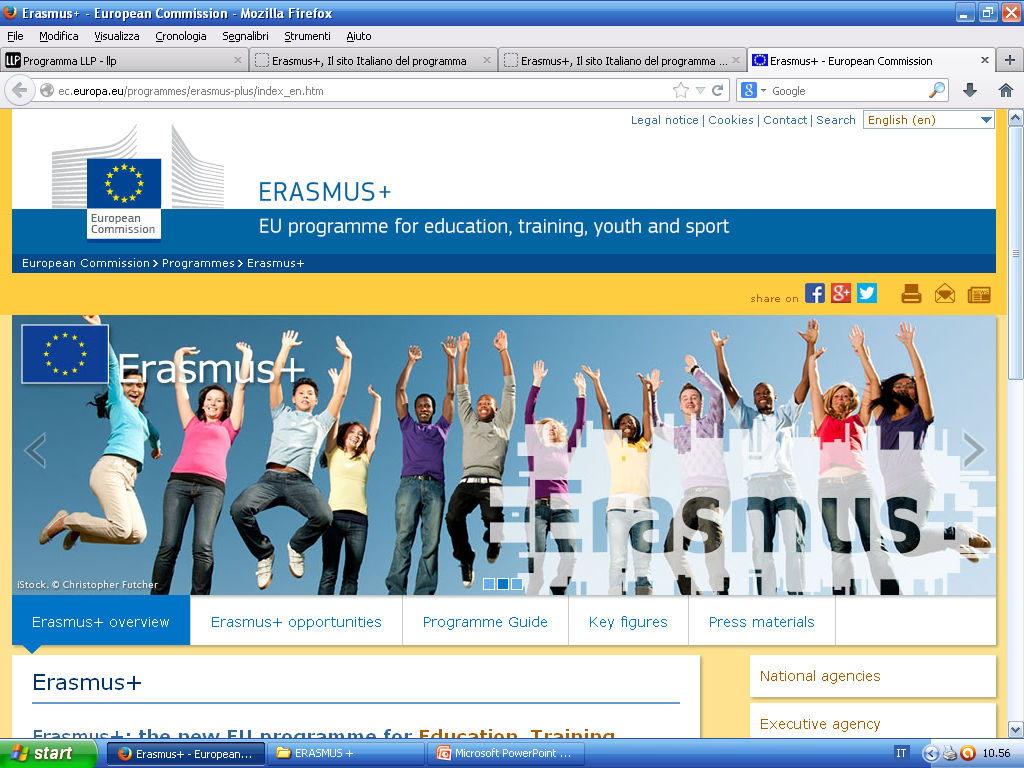 AZIONE CHIAVE 2
Cooperazione per l’innovazione e le buone pratiche
2014 - 2020
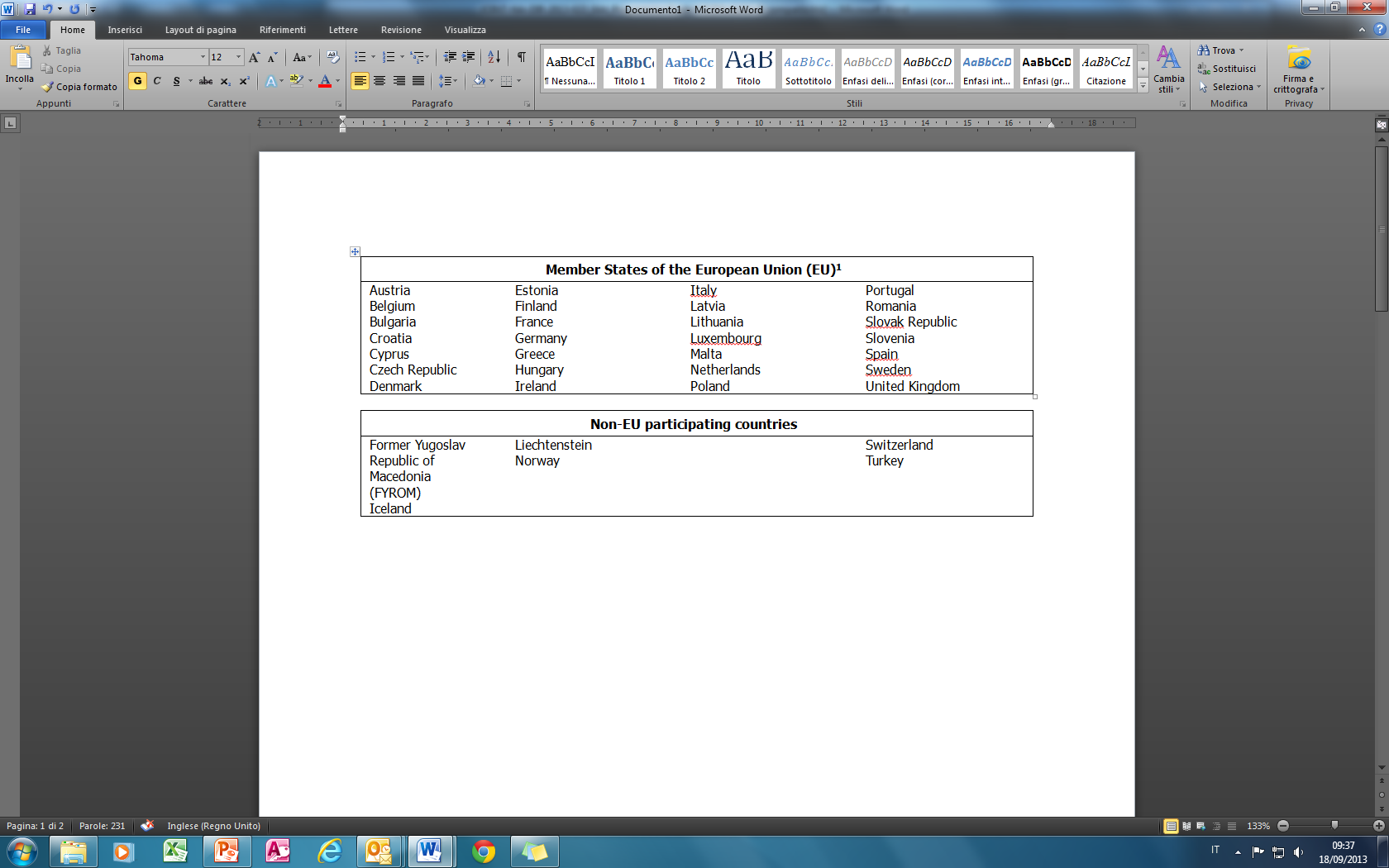 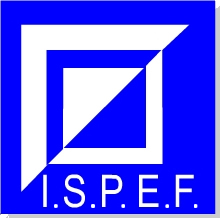 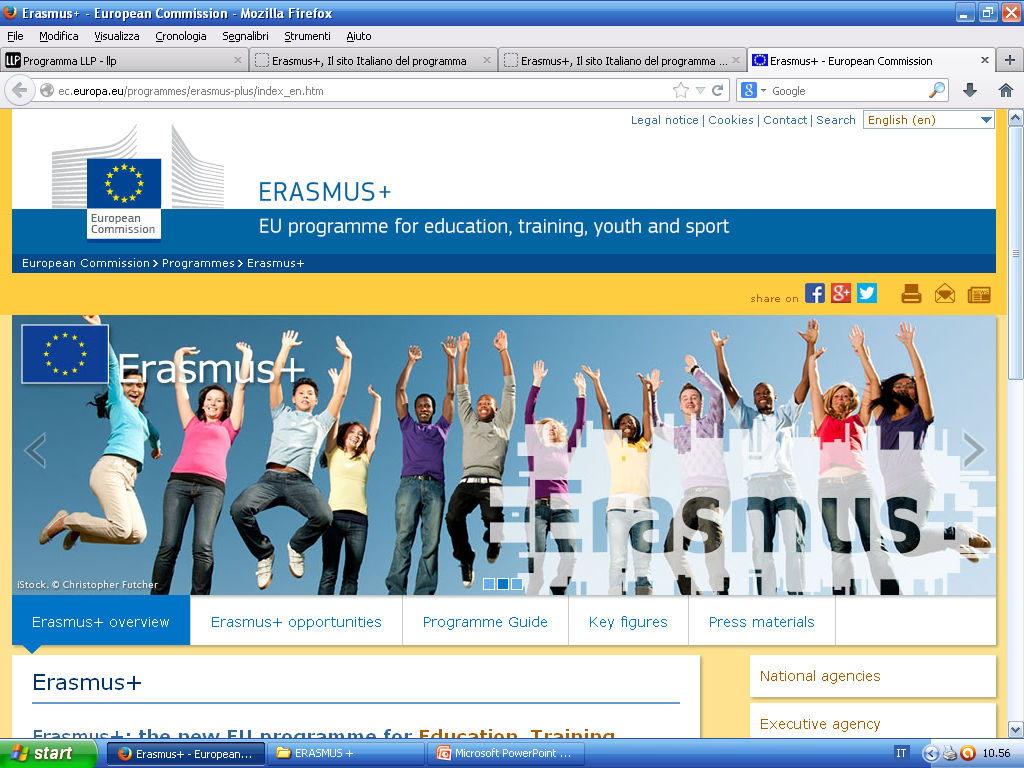 AZIONE CHIAVE 2
Cooperazione per l’innovazione e le buone pratiche
2014 - 2020
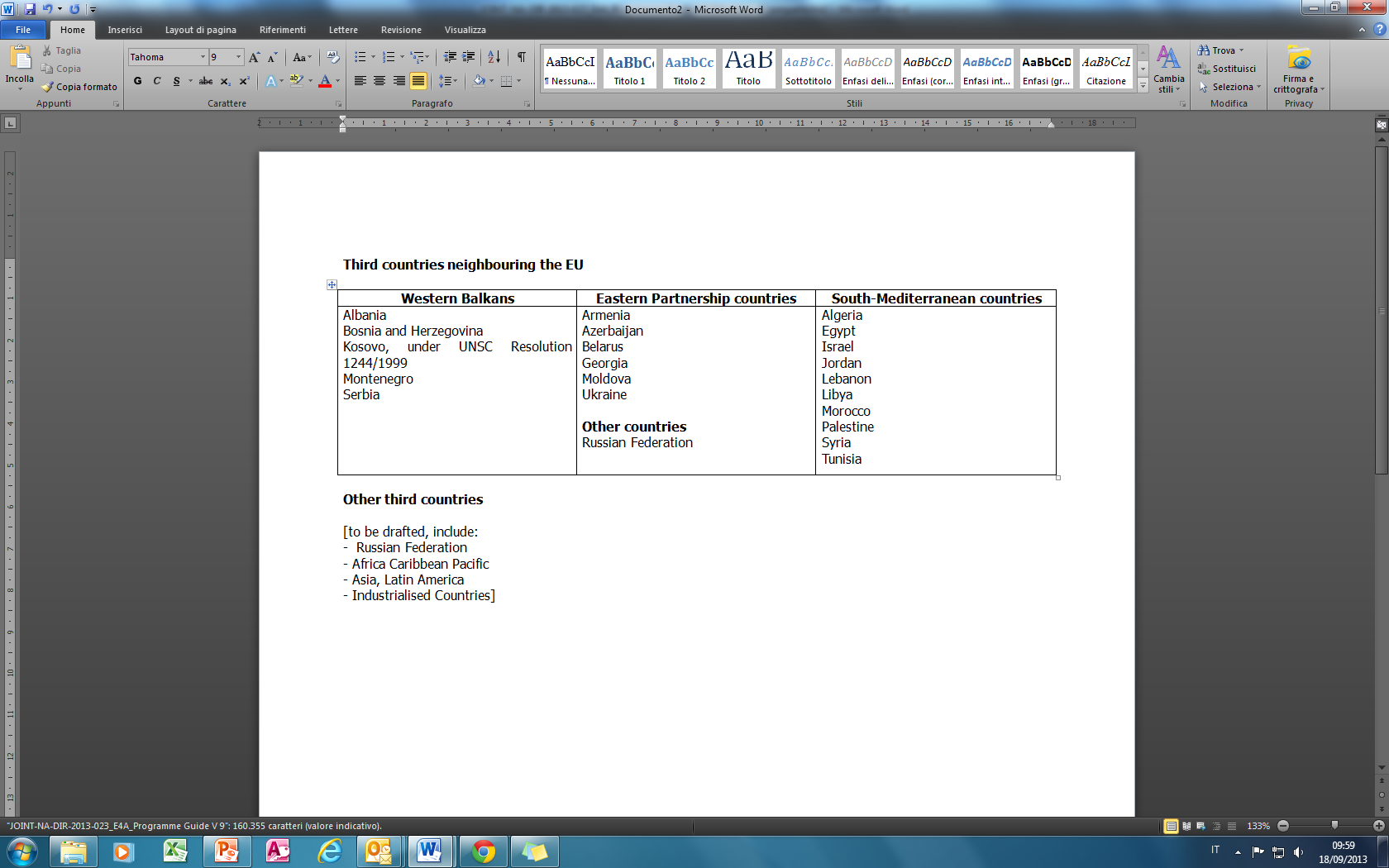 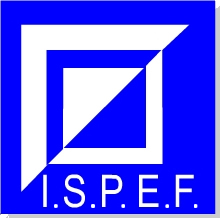 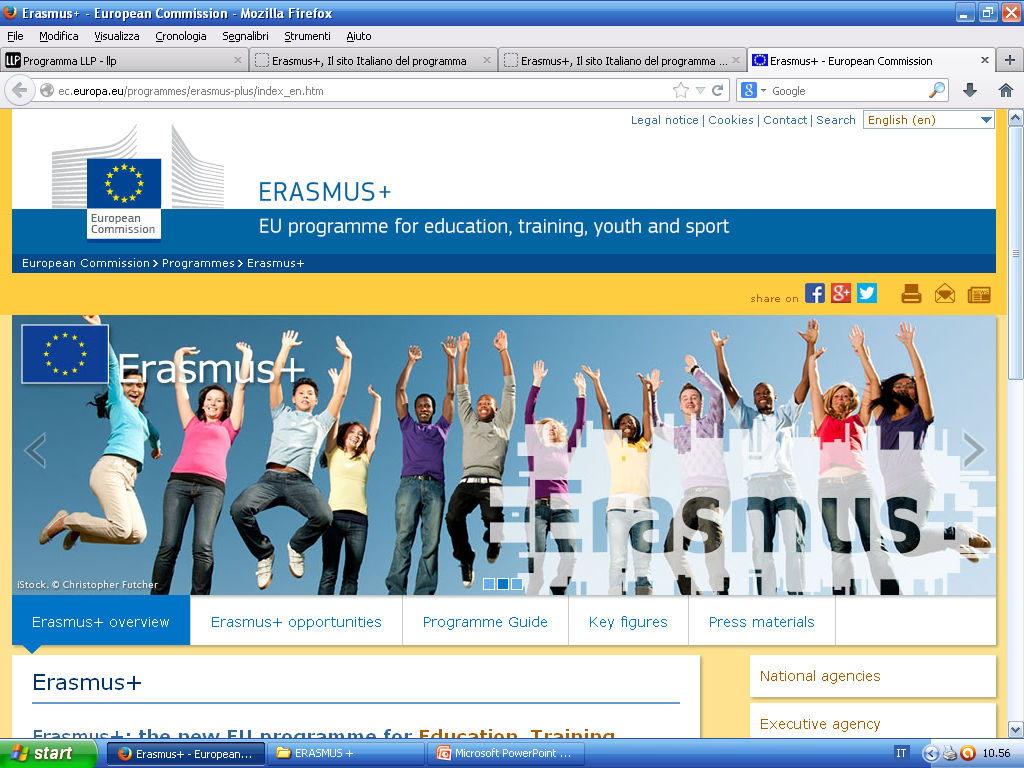 PROCEDURA PER PRESENTARE DOMANDA ERASMUS +
2014 - 2020
Link di riferimento
http://ec.europa.eu/programmes/erasmus-plus/index_it.htm#hp_guide
http://www.erasmusplus.it/
http://www.programmallp.it/box_contenuto.php?id_cnt=3397&id_from=1&style=llp&pag=1
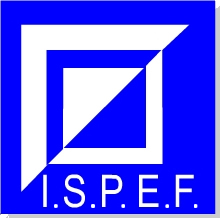 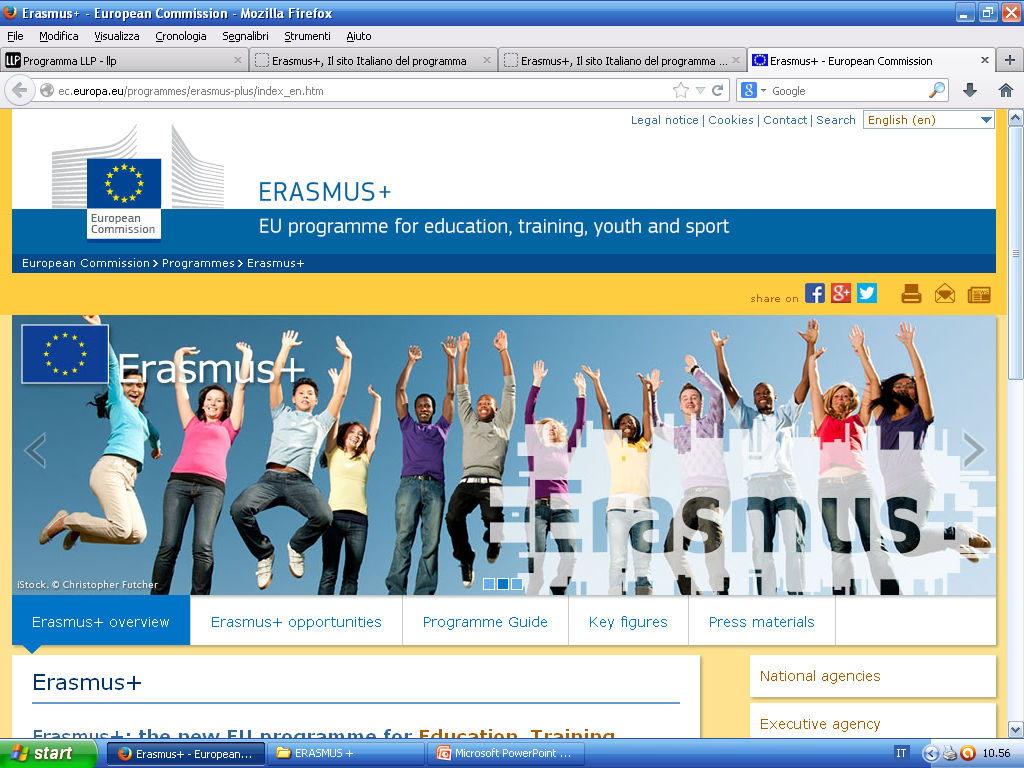